Dokresli každej lienke bodky.
Dokresli krmivo pre vtáčiky.
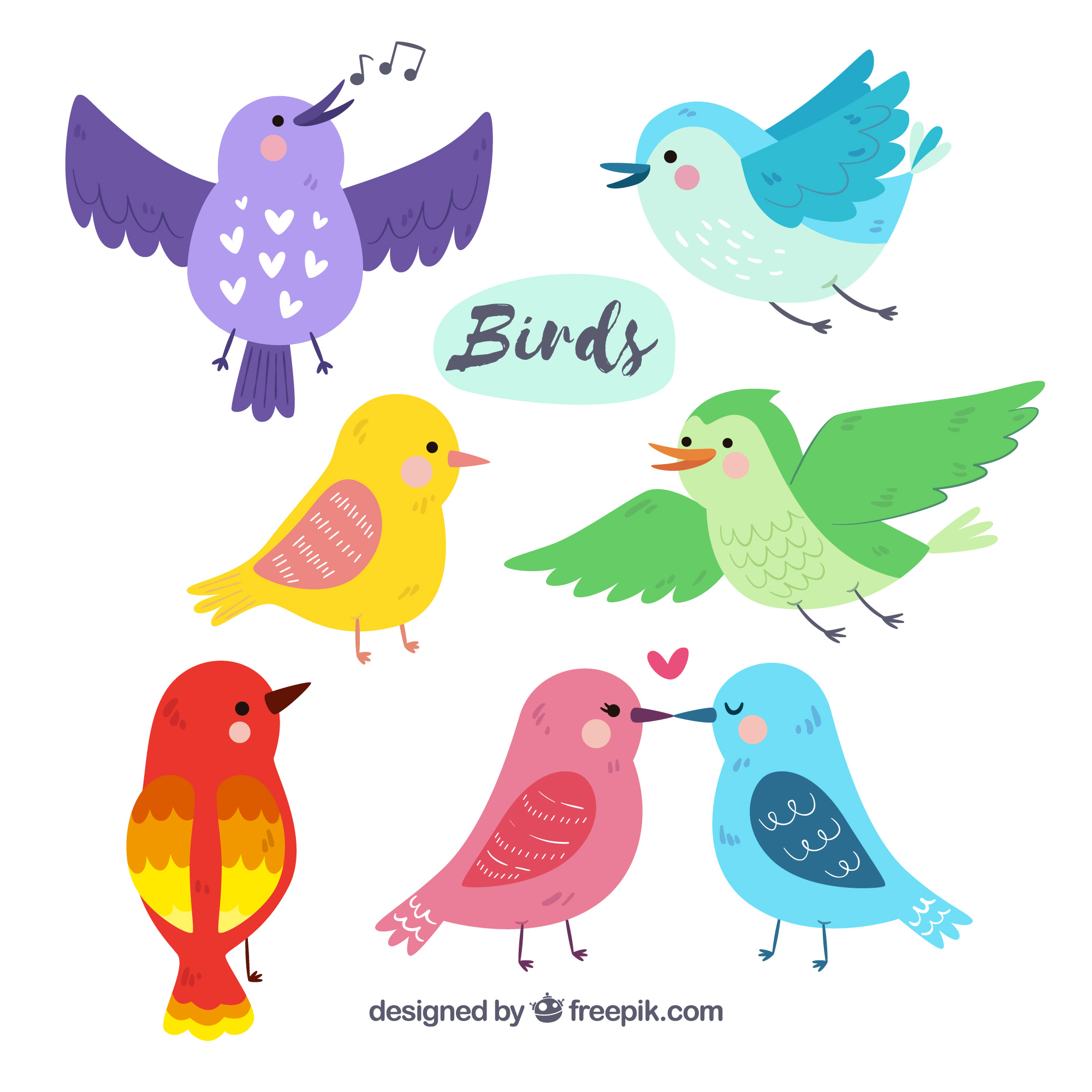 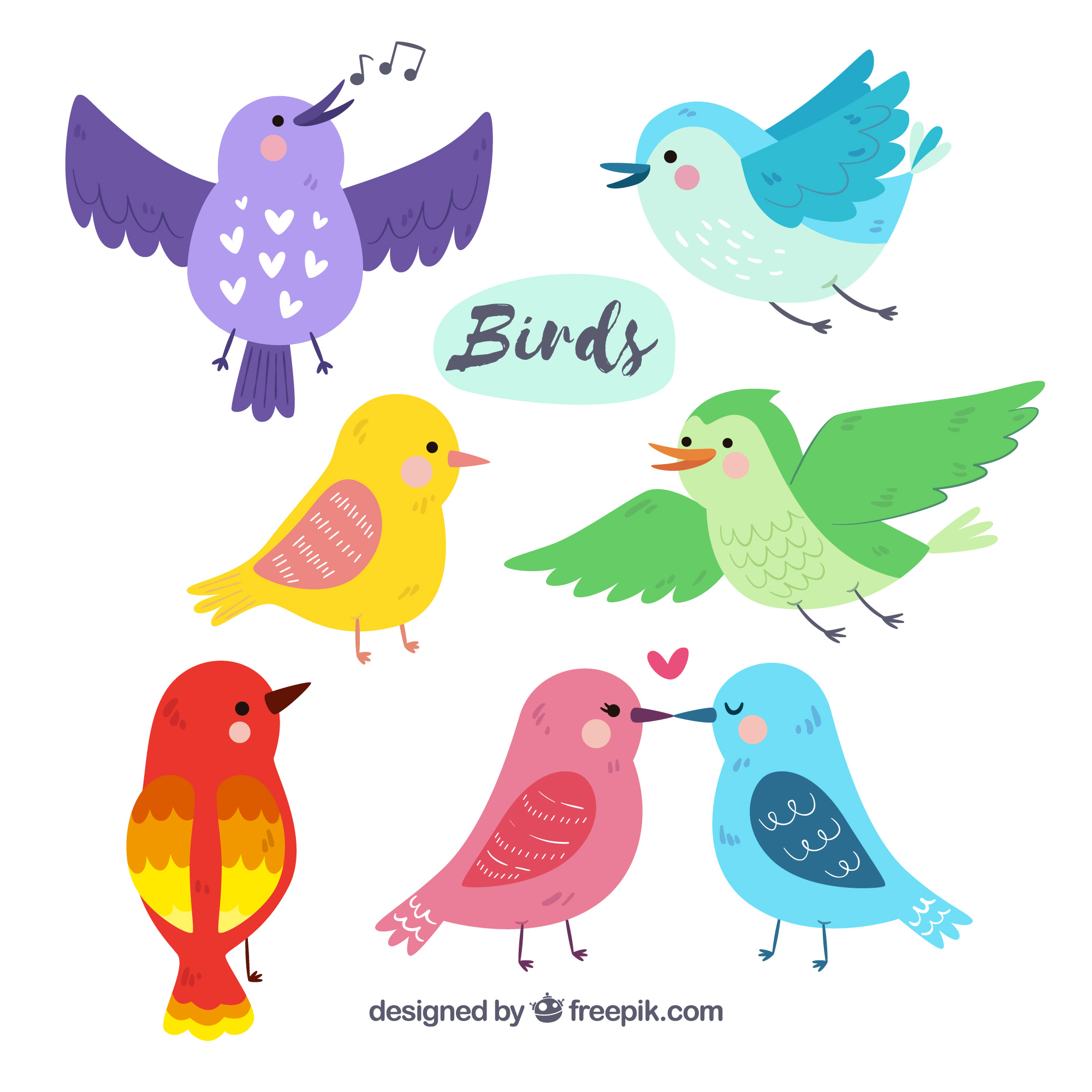